Unit-5 					Anil Kumar 
Asst. Professor
Dept. of VCC, BVC, Patna
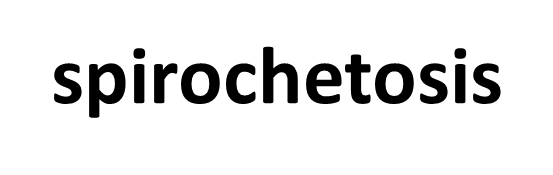 Avian spirochetosis
An acute bacterial infection transmitted by tick to a wide range of birds with highly variable and  nonspecific clinical signs.
Etiology:
Caused by Borrelia anserina, is an actively motile spirochete and consists of 5–8 loosely arranged coils.
Transmission:
The disease occur in temperate or tropical regions, wherever the biologic vectors are found and transmitted by tick Argas persicus where  it maintains the infection throughout  their larval, nymphal, and adult stages. 
 Cultivation in vitro is difficult and grow on Barbour-Stoenner-Kelly medium but loses virulence after 12 passages.
In embryonated duck or chick embryos or in young ducks or chicks, it can be propagated.
Other vectors like lice, mosquitoes, some species of ticks, inanimate objects can transmit the spirochete mechanically.
Ingestion of bile-stained fecal droppings containing the spirochete, contamination of feed or water, and cannibalism during spirochetemia can result in infection.
Clinical Findings :
Highly variable, depending on the virulence of the spirochete.
Listlessness
 Depression
 Somnolence,
Moderate to marked shivering
  Increased thirst
 Ruffled feathers
 Anemia 
 Pale combs can be noticed and inappetence can lead to reduced weight
Young birds are affected more severely than older ones.
During the initial stages of the disease, there a green or yellow diarrhea with increased urates.
Lesions:
Enlarged spleen, with petechial or ecchymotic hemorrhages, appearing dark or mottled
A green, catarrhal enteritis
Diagnosis:
Microscopic Identification
Demonstration of Borrelia in the blood, either as actively motile during darkfield microscopy
Giemsa-stained blood smears, or 
PCR
Treatment and Control :
Antibiotics like penicillin derivatives, streptomycins, tetracyclines, and tylosin   are effective
Control requires elimination of the tick vector or immunization with bacterins prepared from local strains of B. anserina.